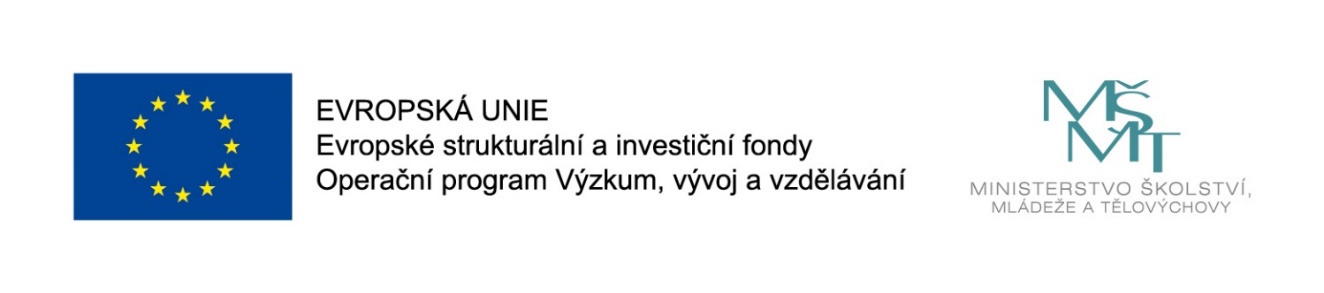 Názevprezentace
Prezentace předmětu:
Business Intelligence 

Vyučující:
doc. Mgr. Petr Suchánek, Ph.D.
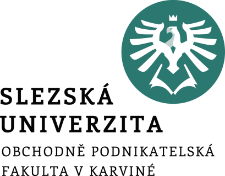 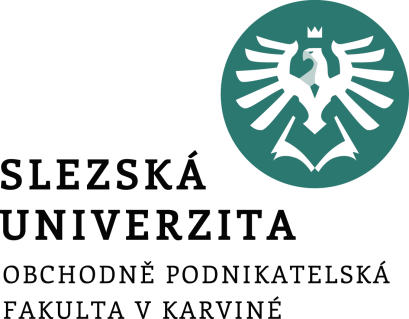 Business Intelligence
Přednáška 7
doc. Mgr. Petr Suchánek, Ph.D.
Architektura BI
Architektura BI
dána pozicí BI řešení v rámci komplexního IS/ICT řešení a uspořádáním, vazbami a para-metry jednotlivých BI component;
V rámci architektury BI jsou definovány
aplikace BI;
technologie;
datové zdroje.
3
[Speaker Notes: csvukrs]
Architektura BI
U BI rozlišujeme architektury
procesní;
funkční;
datovou;
softwarovou;
hardwarovou;
technologickou.
U BI je situace složitější než u klasických architektur běžných IS/ICT, protože výstupy BI jsou více závislé na „transformačních“ technologiích (ETL, OLAP, apod.), které přenášejí a transformují data mezi různými úložišti, což zvyšuje požadavky na režii celého systému.
4
[Speaker Notes: csvukrs]
Architektura BI
V rámci definice architektury BI je nutné realizovat
vymezit produkční zdroje (aplikace, databáze);
stanovit v rámci struktury lokalizaci dočasného a operativního úložiště dat;
vymezit specializované nebo integrované nástroje ETL;
určit nástroje pro realizaci a správu datových skladů a tržišť;
určit nástroje pro správu OLAP databází;
specifikovat klientské nástroje a aplikace;
5
[Speaker Notes: csvukrs]
Architektura BI
V rámci definice architektury BI je nutné realizovat
určit datová rozhraní jednotlivých produktů nebo modulů v rámci komplexní struk-tury (jinými slovy rozhraní mezi komponentami BI a IS/ICT);
zajistit otevřenost řešení pro možnost implementace dalších produktů, nástrojů, modulů apod.;
definovat možnosti monitorování a správy provozu BI;
nastavit a implementovat helpdesk.
6
[Speaker Notes: csvukrs]
Architektura BI
Model BI řešení
základním východiskem je specifikace uživatelských požadavků a přírůstků v rámci komplexní koncepce IS/ICT řešení;
modely dělíme na
konceptuální;
logické;
fyzické.
při tvorbě konceptuálního a logického modelu, které jsou výchozí, se pracuje s dimenzionálním modelováním, na které navazuje modelování datového skladu.
7
[Speaker Notes: csvukrs]
Architektura BI
Struktura dat
základem tradičního normalizovaného přístupu při tvorbě databází je optimalizace uložení dat s neexistencí redundance*.
při tvorbě databáze pro datový sklad oproti tomu není zcela zásadně důležité „šetření mís-tem“, ale hlavním cílem je uložit data tak, aby se s nimi uživatelům dobře pracovalo (resp. uživatelským aplikacím).
V rámci dimenzionálního modelování se rozdělují činnosti do logických událostí a fak-tů na základě stanovených dimenzí
vymezení dimenzí, jejich obsahu, hierarchie prvků a charakteristik dimenzí;
stanovení soustavy sledovaných ukazatelů (faktů);
určení vazeb mezi ukazateli a dimenzemi.
*Informační nebo funkční nadbytek, například větší množství informace, prvků nebo zařízení, než je nezbytné.
8
[Speaker Notes: csvukrs]
Architektura BI
Struktura dat – dimenzionální modelování
schémata se navrhují tak, že jednotlivé činnosti se rozdělují do logických událostí a faktů a nastavují se příslušné dimenze;
soustava sledovaných ukazatelů (faktů) je tvořena tabulkou nebo množinou tabulek obsa-hujících například obchodní ukazatele, u kterých má smysl sledovat časový horizont;
může jít například o objednávky, obraty, zisk, dodávky, bankovní operace apod.;
tyto tabulky jsou tvořeny nevlastními (cizími) klíči do tabulek dimenzí a množinou příslušných hodnot. Obsah tabulek faktů je neměnný, protože jde o zachycení historických hodnot.
9
[Speaker Notes: csvukrs]
Architektura BI
Struktura dat – dimenze
analytické hledisko
založeno na určení a hodnocení sledovaných ukazatelů.
informatické hledisko;
zajímá nás struktura dat prezentovaná obecně jako databázová tabulka se záznamy o prvcích dimenze (zboží, zákazníky, lokality prodeje apod.).
dimenzionální schémata jsou realizována do struktur
„hvězda“ – star;
„sněhová vločka“ – snowflake;
„fact constellation“ – galaxie.
10
[Speaker Notes: csvukrs]
Architektura BI
Struktura dat – SNOWFLAKE
11
[Speaker Notes: csvukrs]
Architektura BI
Struktura dat – STAR
12
[Speaker Notes: csvukrs]
Architektura BI
Struktura dat – Fact Constellation
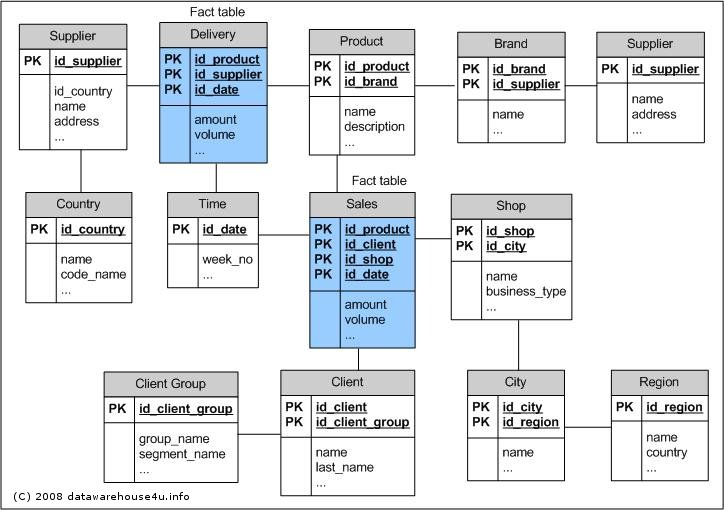 13
[Speaker Notes: csvukrs]
Architektura BI
Struktura dat – agregace a granularita
jednotlivé prvky dimenzí se uspořádávají do hierarchické struktury a jsou kategorizovány do skupin a podskupin;
úkolem BI je potom zajistit příslušné agregace a výpočty hodnot ukazatelů vycházejících z uživatelských požadavků;
BI - obsahuje tabulky agregovaných hodnot ukazatelů a to i na nižších úrovních resp. v tzv. nižší granularitě
drill down
zpřístupňování dat na vyšší úroveň detailu;
drill up
v opačném směru jako dril down.
14
[Speaker Notes: csvukrs]
Architektura BI
Struktura dat – Ukázka struktury dimenze Produkty
15
[Speaker Notes: csvukrs]
Architektura BI
Technologická platforma
vychází z konceptuálního a logického modelu;
úkolem je zajistit funkčnost celého systému zejména z hlediska rychlosti odezvy BI řešení a korektnosti výstupů;
Korektnost zde představuje
dodání odpovědi na uživatelský požadavek;
požadovanou kvalitu odpovědi.
16
[Speaker Notes: csvukrs]
Architektura BI
Technologická platforma – východiska
stanovení granularity dat a jejich optimalizace v rámci datových skladů a datových tržišť v přímé vazbě na požadavky řízení podniku;
určení odhadu množství dat uložených v datových skladech a tržištích s přihlédnutím k časovému hledisku (stárnutí dat);
množství dat z předchozího bodu se odvíjí od nutnosti udržování dat z historie pro účely tvorby časových řad a od nich se odvíjejících analýz – vzniká zde potřeba určení požadavků na historii dat;
výběr databázového systému, technologie (OLAP) a potřených nástrojů.
17
[Speaker Notes: csvukrs]
Architektura BI
Technologická platforma – úlohy při návrhu
definice technologické architektury s konkrétní specifikací technologických komponent a vzájemných vazeb;
vytvoření fyzického modelu datového skladu;
stanovení paměťové kapacity datového skladu s přihlédnutím ke zvyšování množství dat v jeho databázích.
18
[Speaker Notes: csvukrs]
Architektura BI
Technologická architektura
musí být schopna zajistit
přístup k datům v produkčních (zdrojových) databázích;
transformaci dat do formy odpovídající modelu datového skladu;
zpřístupnění dat uživatelům.
19
[Speaker Notes: csvukrs]
Architektura BI
Technologická architektura
back room
ta část datového skladu, ve které probíhají jeho vnitřní procesy skryté koncovým uživatelům;
diskový prostor, ve kterém se zpracovávají zdrojová data do podoby definované dimenzionálním modelem;
obsahuje katalog metadat - popisuje obsah datového skladu, udává zdroje dat a jsou v něm zakotvena pravidla pro transformaci dat (řízení extrakce, čištění, ukládání).
front room
prezentační servery, na kterých jsou uložena data za účelem přímého přístupu a dotazování uživateli.
20
[Speaker Notes: csvukrs]
Architektura BI
Technologická architektura
východisko pro tvorbu datového skladu;
prvním krokem je sběr a sumarizace požadavků na technologickou architekturu;
co je nutné vědět
Jaké softwarové nástroje jsou v podniku upřednostňovány?
Jaké jsou v podniku využívány stávající technologické platformy a standardy aplikací, databází, apod.?
Jaké jsou plány, priority a cíle v oblasti IS/IVT v podniku?
21
[Speaker Notes: csvukrs]
Architektura BI
Technologická architektura
Tvorba modelu technologické architektury
grafické zobrazení technologické architektury s textovou dokumentací zachycující všechny nutné komponenty;
Stanovení fází implementace technologické architektury
pro tuto část je nutné vzít v potaz
všechny komponenty architektury;
předpokládané lidské zdroje;
finanční zdroje;
priority z hlediska celkového harmonogramu implementace.
u každé fáze musí být jednoznačně určené konkrétní výstupy.
22
[Speaker Notes: csvukrs]
Architektura BI
Technologická architektura
Finální dokument plánu technologické architektury - obsahuje
souhrn požadavků na technologickou architekturu;
model technologické architektury;
detailní popis fází implementace modelu.
Tvorba plánu infrastruktury
detailní plán infrastruktury zachycující všechny souvislosti a potřeby technologické architektury v návaznosti na
prostor;
energii;
software;
hardware;
sítě;
apod.
23
[Speaker Notes: csvukrs]
Architektura BI
Technologická architektura - fyzický model DS
DS
podstatné zajistit uložení dat tak, aby byly minimalizovány I/O operace, které jsou v celé řadě případů hlavní podíl na prodloužení doby zpracování uživatelského požadavku resp. dotazu.
cílem tedy je
zorganizovat,
uspořádat,
doplnit podpůrnými informacemi (mohou být například indexy).
data tak, aby v návaznosti na předpokládané funkce, aplikace a dotazy byla zajištěna co nejmenší doba odezvy.
24
[Speaker Notes: csvukrs]
Architektura BI
Technologická architektura - fyzický model DS – podpora minimální doby odezvy
verifikací nebo změnou granularity ukládaných dat;
rozdělením tabulek (partitioning) do logicky souvisejících celků s cílem zrychlení přístupu k datům (zejména u velkých tabulek, s dlouhou dobou scanování resp. procházení jednotlivých záznamů);
sloučením tabulek (merging) (snížení přístupů do různých tabulek);
vytvořením datových polí (array) (jednoznačná uspořádaná množina, kdy se obvykle k jednotlivým prvkům přiřazují konkrétní I/O operace
obvykle se využívá v případech, kdy se v pravidelných intervalech zpracovávají stejné dotazy).
25
[Speaker Notes: csvukrs]
Architektura BI
Technologická architektura - fyzický model DS – podpora minimální doby odezvy
duplikováním dat (redundance) (u datových skladů obvykle nejsou problémy s paměťovou kapacitou, proto mohou být duplicity v nutných a vhodných případech využity);
využitím odvozených dat;
kategorizace dat podle předpokladu četnosti přístupu k těmto datům;
předběžným zpracováním dat (například kalkulace);
indexováním dat (standardní i tzv. kreativní, což jsou indexy označující nastavené, jinými slovy dopředu definované pohledy z hlediska požadavků uživatelů).
26
[Speaker Notes: csvukrs]
Architektura BI
Technologická architektura – velikost DS
velikost DS – dynamická – vesměs rostoucí tendence;
pro výpočet velikosti datového skladu je možné využít CASE nástroje a vypočíst potřeby zcela přesně
to předpokládá mít tento software k dispozici, což není nezbytné.
primární je vypočítat nezbytnou minimální velikost
klíčovým ukazatelem je, zda výpočet budeme realizovat pro předpokládanou implementaci
relační databáze;
multidimenzionální databáze.
27
[Speaker Notes: csvukrs]
Architektura BI
Technologická architektura – velikost DS – příklad
obchodní firma
síť 250 prodejen;
datová strukturu se třemi dimenzemi;
předpoklad udržování tříleté historie dat.
v následujících tabulkách nejsou obsaženy výpočty beroucí v potaz nároky na  tabulky dimenzí resp. číselníky, jejichž velikost je však vzhledem k celkové velikosti databáze významně menší (velikost odvodit z předchozích řešení);
vedle číselníků je nutné k celkové minimální velikosti ještě připočítat nároky na logy, dočasné soubory (temporary files), rollback apod.
28
[Speaker Notes: csvukrs]
Architektura BI
Technologická architektura – velikosti relační databáze
29
[Speaker Notes: csvukrs]
Architektura BI
velikost multidimenzionální databáze
30
[Speaker Notes: csvukrs]
Architektura BI
Technologická architektura – velikost DS
proč jsou nároky na velikost relační databáze obecně vyšší než u využití databáze multidimenzionální?
u multidimenzionální databáze jsou data uložena s využitím principu vícerozměrné matice, kdy jednotlivé hodnoty jsou přístupné přímo pro danou kombinaci prvku dimenzí.
31
[Speaker Notes: csvukrs]
Architektura BI
Relační a multidimenzionální databáze
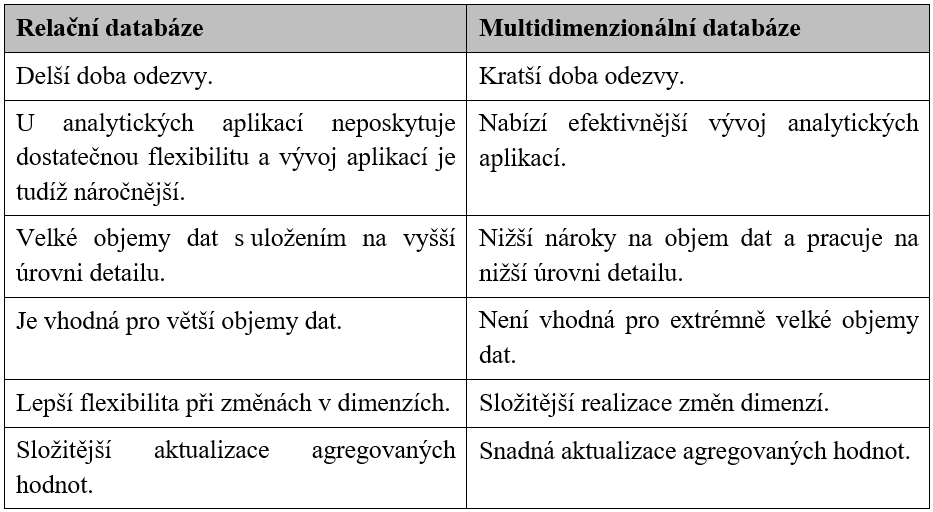 32
[Speaker Notes: csvukrs]
Architektura BI
Klientské aplikace
uživatelské rozhraní, které vedle délky odezvy sehrává důležitou roli při hodnocení systému jako celku uživateli;
důležité je
jaký komfort aplikace nabízejí uživatelům při definici dotazů;
jak se výsledky dotazů uživatelům zobrazí;
jaký je stupeň flexibility umožňující uživatelům rychlé a snadné změny v definici
změn dimenzí;
třídění dat;
formy a formáty jejich zobrazení;
přepočty dat;
změny analytických pravidel;
apod.
33
[Speaker Notes: csvukrs]
Architektura BI
Klientské aplikace
nutná existence množiny standardních reportů
žádaných uživateli ve stejné struktuře v pravidelných časových intervalech (denně, týdně, měsíčně);
v okamžiku změny nějaké aktuální hodnoty vyžadující regulační zásah (například překročení limitních stavů zásob, disponibilních kapacit apod. – realizovány jako automaticky generované zprávy).
primární požadavek
snadná ovladatelnost (často hovoře-no o požadavku na intuitivnost);
kvalitní možnosti prezentace (grafy, různé typy a formáty tabulek, klikací mapy atd.).
34
[Speaker Notes: csvukrs]
Architektura BI
Klientské aplikace – využití pro různé účely
Analýzy a reporty
provádějí se obvykle v SQL přímo nad datovým skladem s využitím například Esperant nebo ROLAP nástrojů typu Oracle Discoverer, Star Tracker nebo dalších.
Analytické aplikace
realizované nad multidimenzionální databázi (OLAP) poskytující zejména kontingenční tabulky, grafy, klikací mapy apod. s možností snadné dynamické konfigurace z hlediska různých agregačních úrovní dat, výběrů, výjimečných stavů, scénářů, vše se striktním požadavkem na minimální dobu odezvy.
35
[Speaker Notes: csvukrs]
Architektura BI
Klientské aplikace – využití pro různé účely
Klientské nástroje
představují rozhraní k relačním a multidimenzionálním databázím datového skladu;
jsou primárně určeny k vizualizaci dat s maximální jednoduchostí definice požadavků ze strany uživatelů;
jsou koncipovány tak, aby nevyžadovaly znalost nějakého dotazovacího jazyka (SQL, MDX), ale samozřejmě se nejde vyhnout požadavku na znalost syntaxe a sémantiky dat v datovém skladu;
definice dimenzí, úrovní, ukazatelů apod. jsou samozřejmě na uživateli. 
například ProClarity, Oracle Discoverer, Essba-se/IBM DB2 OLAP, MS Reporting Services, Business Objects, Microstrategy, PowerPlay, Impromptu (Cognos), Media (Speedware), Express (Oracle), Power Dimensions (Sybase) a další.
36
[Speaker Notes: csvukrs]
Architektura BI
Klientské aplikace
nutno klást důraz na
vysokou flexibilitu;
poskytování na požádání nebo automaticky standardních reportů;
možnost snadné definice nových specifických reportů;
intuitivnost ovládání a obecně uživatelskou přívětivost;
možnost provozování aplikace v různých technologických prostředích;
požadavek na kvalitní dokumentaci popisující ovládání aplikace včetně možné interpretace vybraných analýz.
37
[Speaker Notes: csvukrs]
Architektura BI - zdroje
NOVOTNÝ, O., POUR, J. a D. SLÁNSKÝ, 2005. Business Intelligence – Jak využít bohatství ve vašich datech. Praha: Grada. ISBN 978-80-247-6685-0.
LABERGE, R., 2012. Datové sklady – Agilní metody a business intelligence. Praha: Computer Press. ISBN 978-80-251-3729-1.
http://datawarehouse4u.info/Data-warehouse-schema-architecture-fact-constellation-schema.html
38
[Speaker Notes: csvukrs]
Děkuji za pozornost

Otázky?